Title your paper “FSA Countdown: Week 2 Day 1”
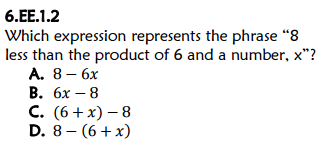 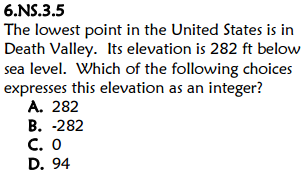 B
B
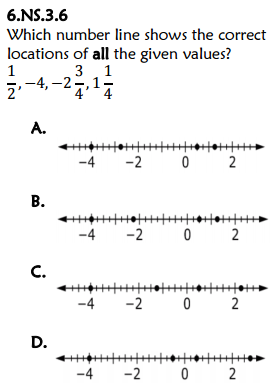 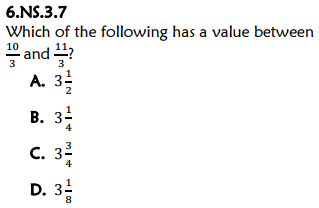 A
A
*Title the same paper “FSA Countdown: Week 2 Day 2”
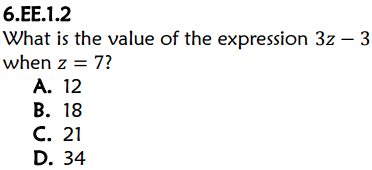 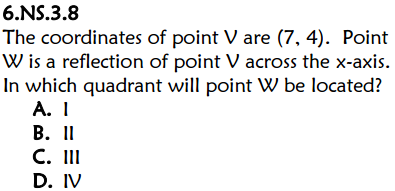 B
D
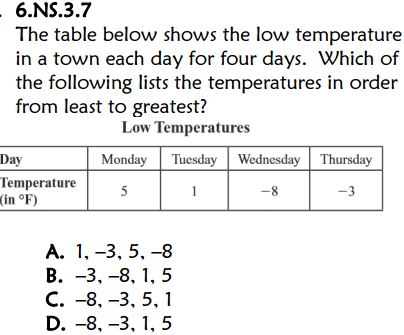 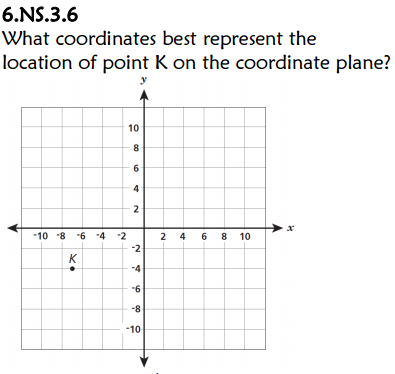 (-7,-4)
D